Учитель-логопедМДОУ №2 «Солнышко»Чинкова Наталья Владимировна
Игры по формированию фонематического слуха
«Игра в прятки»
«Разложи овощи по корзинам»
Дифференциация звуков [Б]- [Бь]
«Игра в прятки»
Раскрась соответствующую букву под картинкой красным карандашом
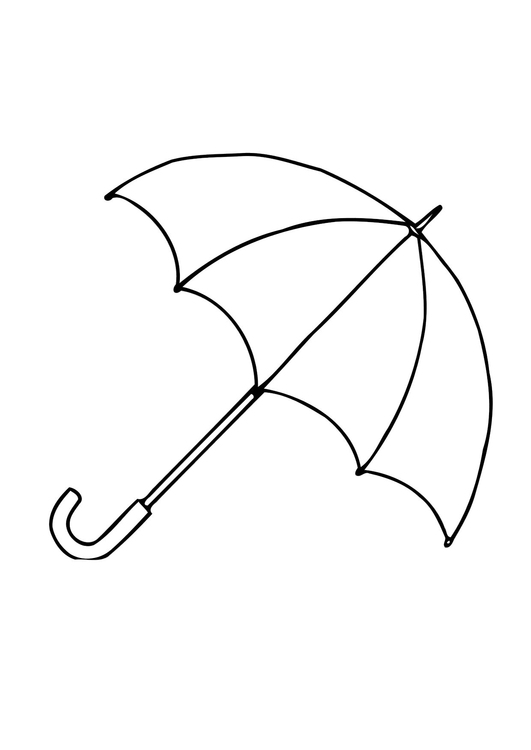 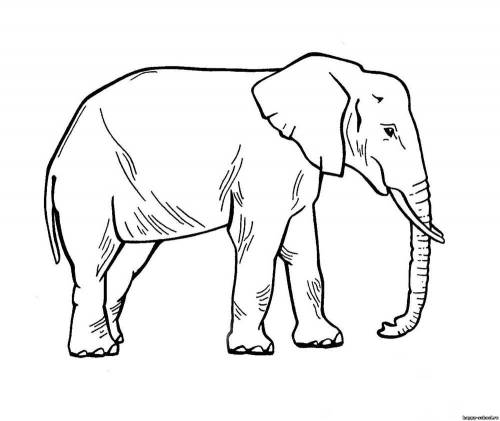 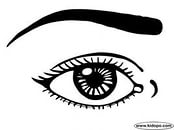 О   У   А
О   У   А
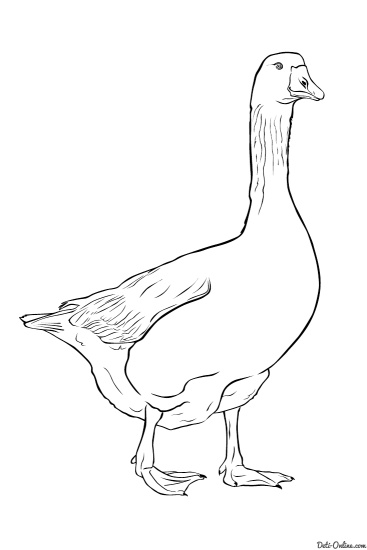 О   У   А
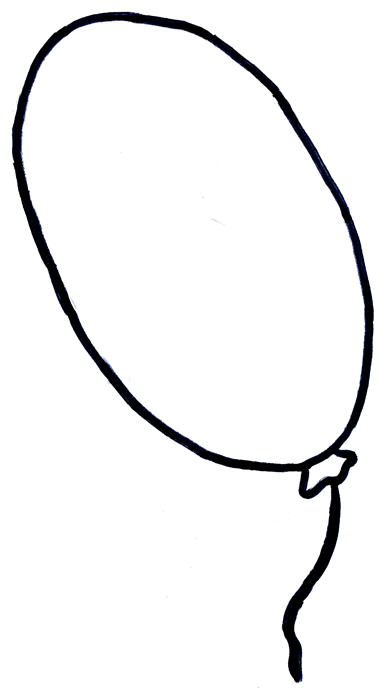 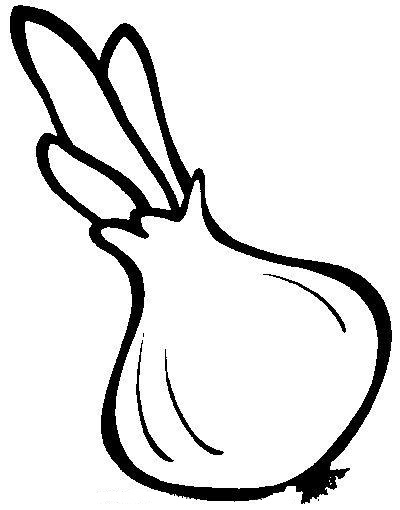 О   У   А
О   У   А
О   У   А
«Разложи овощи по корзинам»
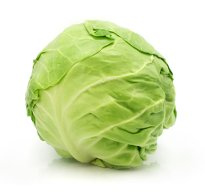 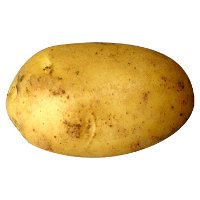 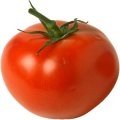 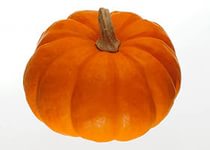 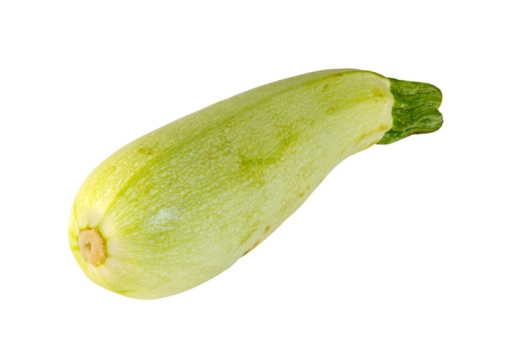 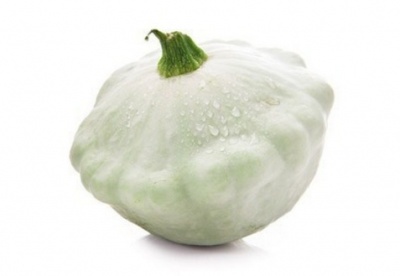 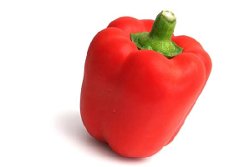 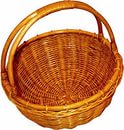 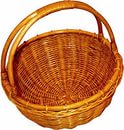 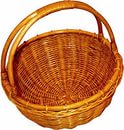 П                       К                        Т
Дифференциация звуков [Б]- [Бь]
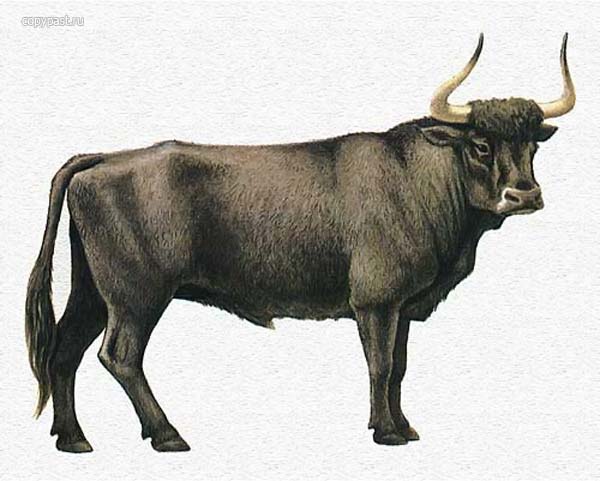 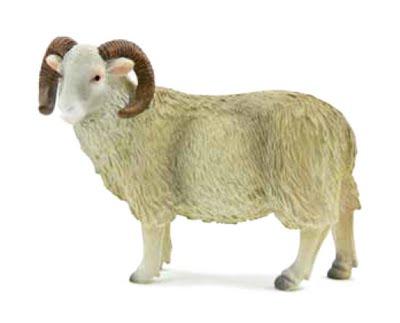 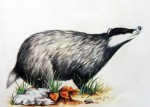 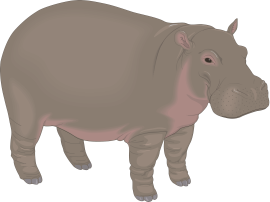 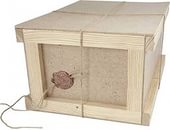 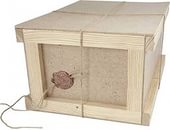 Б
Бь